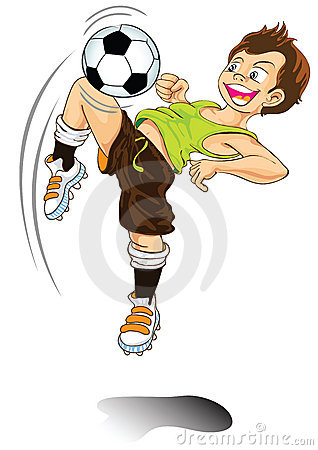 FUTBOLAS
Kur žaidžiamas ???
Aikštelė
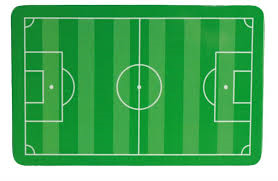 Kamuolys
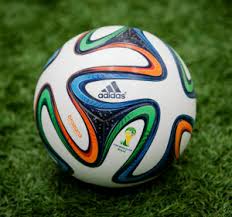 Žaidėjai
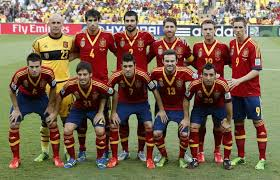 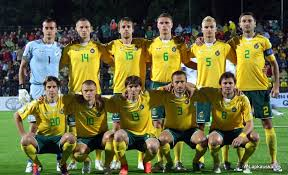 Geriausi pasaulyje
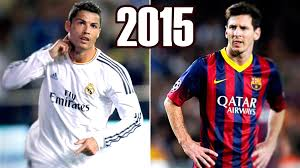 Geriausias Lietuvoje
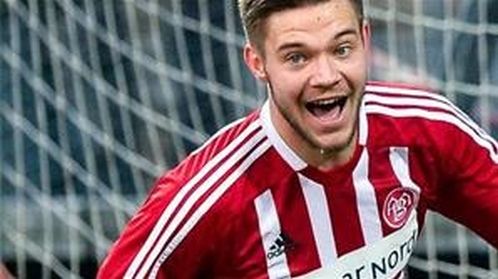 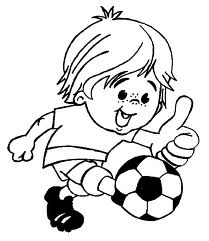